探討健康促進學校國際認證成效：
從學生健康行為表現之觀點
陳富莉、邱詩揚、陸玓玲、王英偉（2020）。
探討健康促進學校國際認證成效：從學生健康行為表現之觀點。台灣衛誌，39（1），27-40。
壹、前言
健康促進學校定義：學校能持續的增能，成為一個有益於生活、學習與工作的健康場所(WHO)。
健康促進學校計畫是世界衛生組織推動的一項重要國際衛生政策，透過健康促進學校推動，提升兒童及青少年健康與福祉。
台灣健康促進學校計畫簡介
2002
2010
2011
衛生福利部國民健康署（前行政院衛生署）與教育部共同合作，推動健康促進學校政策。
衛生福利部國民健康署（簡稱國健署）開始推動「健康促進學校認證暨國際接軌計畫」
教育部宣示全國中小學均為有實證導向的健康促進學校，並與國際接軌，同時進各項*健康議題之健康促進學校行動研究。
*健康議題：教育部推動健康促進學校必選議題，如健康體位、口腔保健、視力保健、菸檳防制等。
台灣健康促進學校國際認證簡介
健康促進學校成效之文獻
健康促進學校成效之文獻
飲食與身體活動議題方面
健康促進學校成效之文獻
危害健康行為方面
健康促進學校成效之文獻
個人健康習慣方面
過去研究大多藉由單一健康議題比較健康促進學校與傳統學校學生健康行為的差異。較少從健康促進學校六大範疇推動過程表現，比較學生相關行為的表現差異。
本研究旨在探討在健康促進學校國際認證成效，比較參與認證獲獎與未獲獎學校的學生健康相關行為表現差異。
貳、材料與方法
研究樣本
研究採立意取樣方式。
研究樣本：所有自願報名參與「2012健康促進學校國際認證」之國小、國中、高中職學校的學生。考量到台灣少子化及偏鄉之問題，在樣本班級數及年級的選取部分有其考量及著墨。研究於2014年進行所有學校學生健康相關行為問卷施測，其中國小完成問卷調查者共6,744人、國高中共為11,967人，總計18,711人（回收率96.37%）。
研究工具（問卷）
資料處理：採用SAS9.4版套裝軟體進行統計分析。
倫理考量：本計畫通過輔仁大學人體試驗倫理委員會（IRB）審查（No: C102084, 2014-04-08）
參、結果
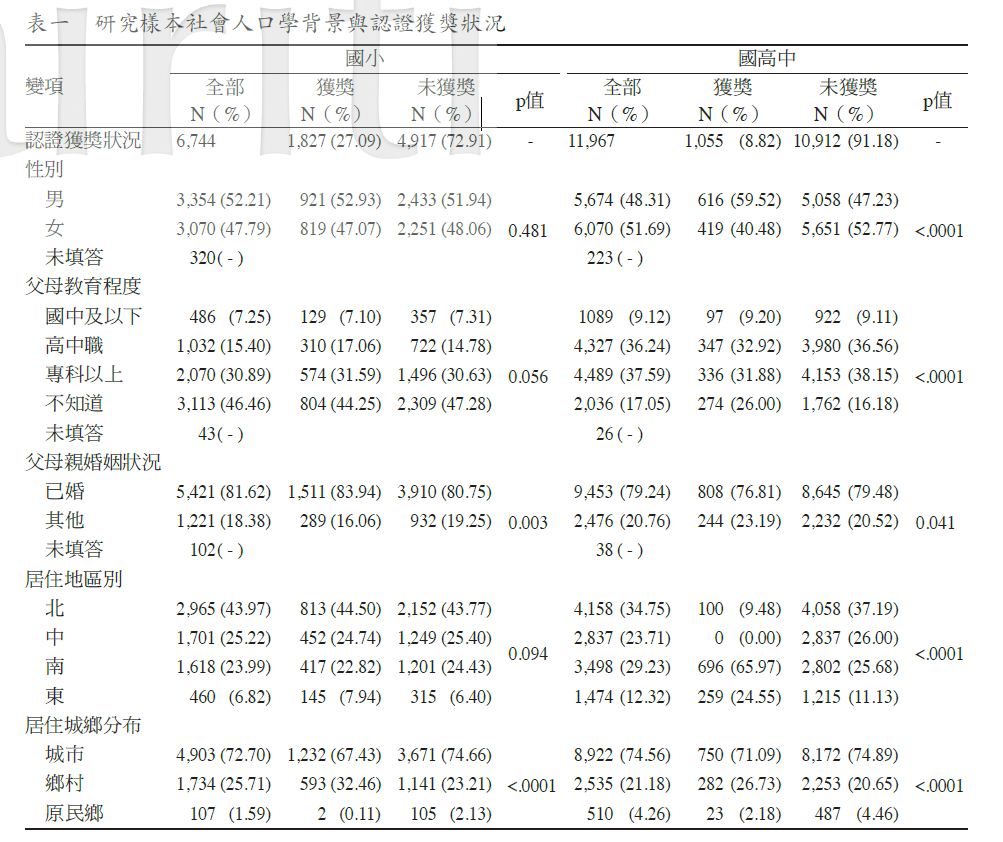 一、 研究對象社會人口學變項之分布

1.國小樣本分布
   52.21%為男生、30.89%的父母最高教育程度為專科以上、81.62%的父母為已婚狀態、43.97%居住於北部、72.70%居住於城市。

2.國高中樣本分布
48.31%為男生、37.59%的父母最高教育程度為專科以上、79.24%的父母為已婚狀態、34.75%居住於北部、74.56%居住於城市。
學生健康行為與學校認證獲獎狀況之關係（卡方檢定）
控制學生背景資料後，國小獲獎學校學生之健康行為表現優於未獲獎學校學生，在吃蔬菜、運動及熬夜有顯著差異。

國高中獲獎學校學生之健康行為表現優於未獲獎學校學生，在運動、睡眠、熬夜、刷牙行為及吸菸行為有顯著差異。
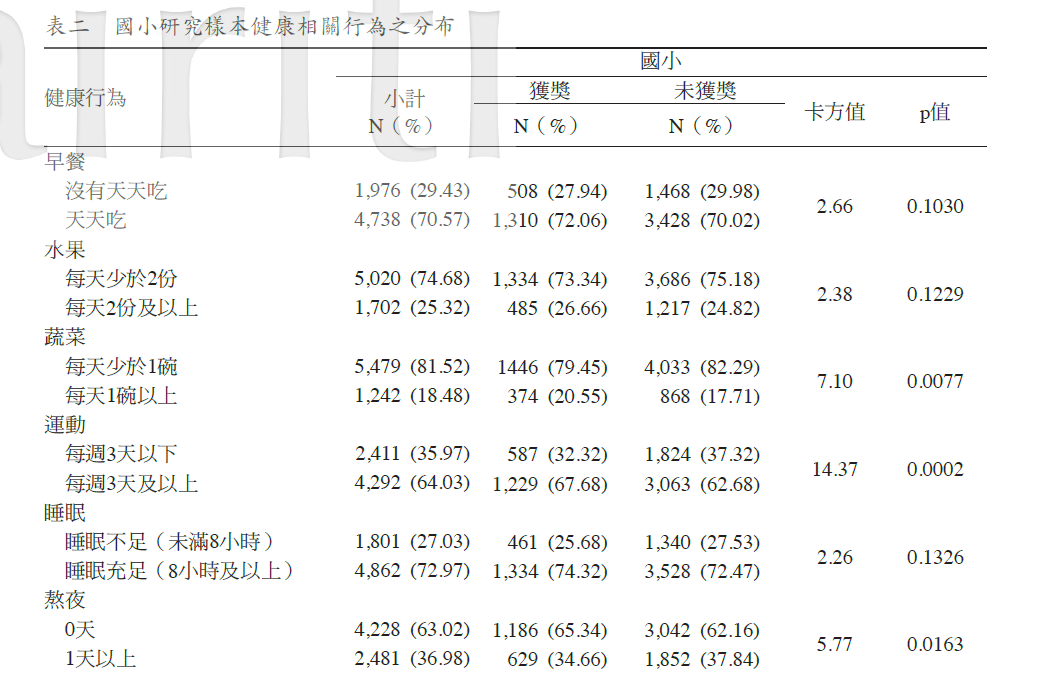 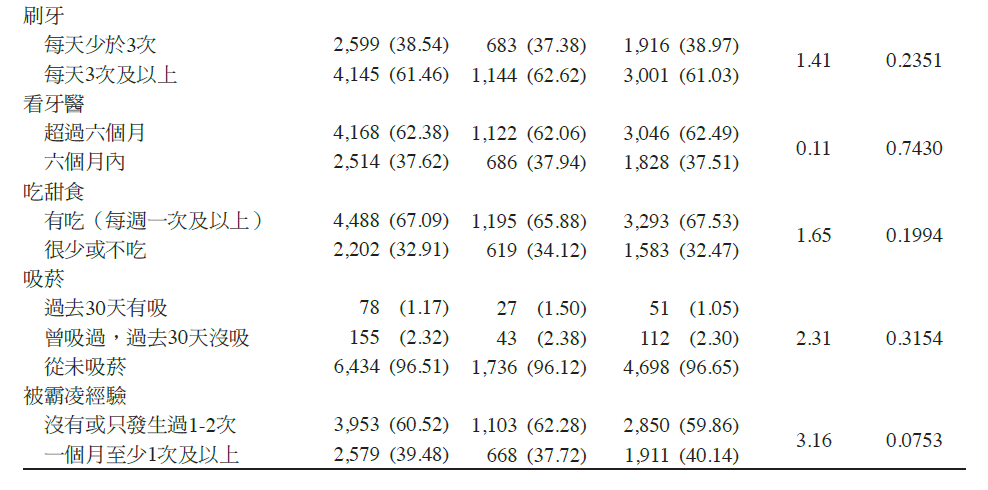 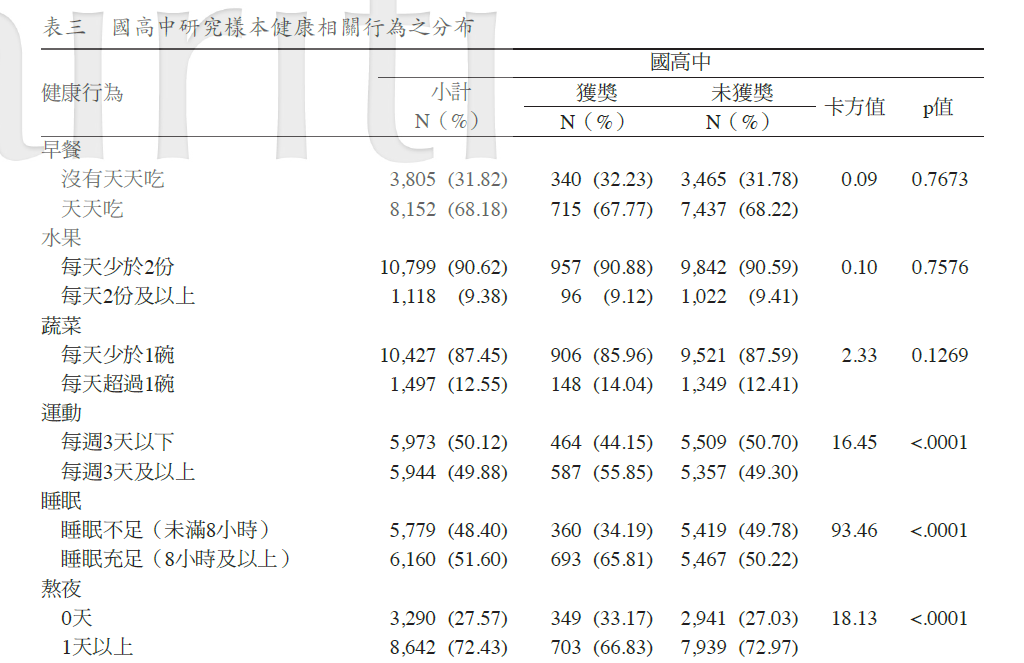 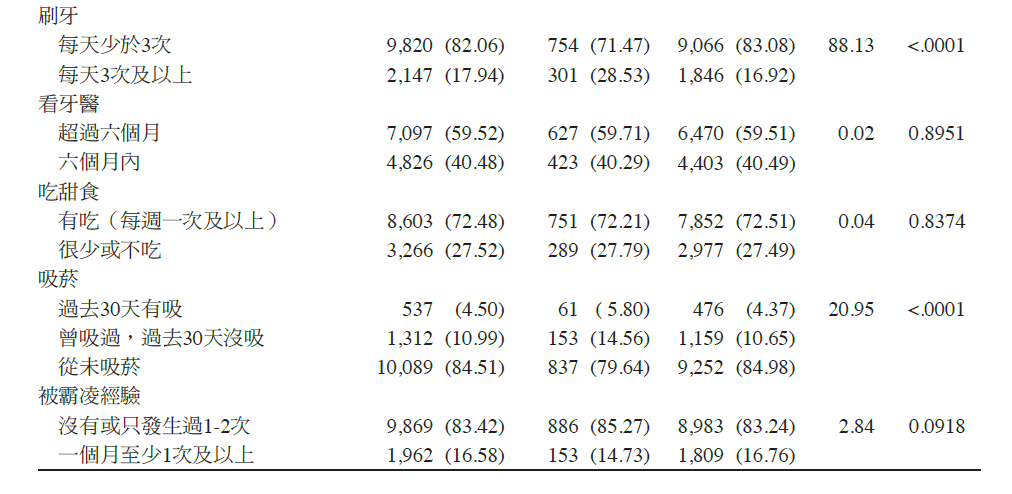 學生健康行為與學校認證獲獎狀況之關係（羅吉斯迴歸模式）
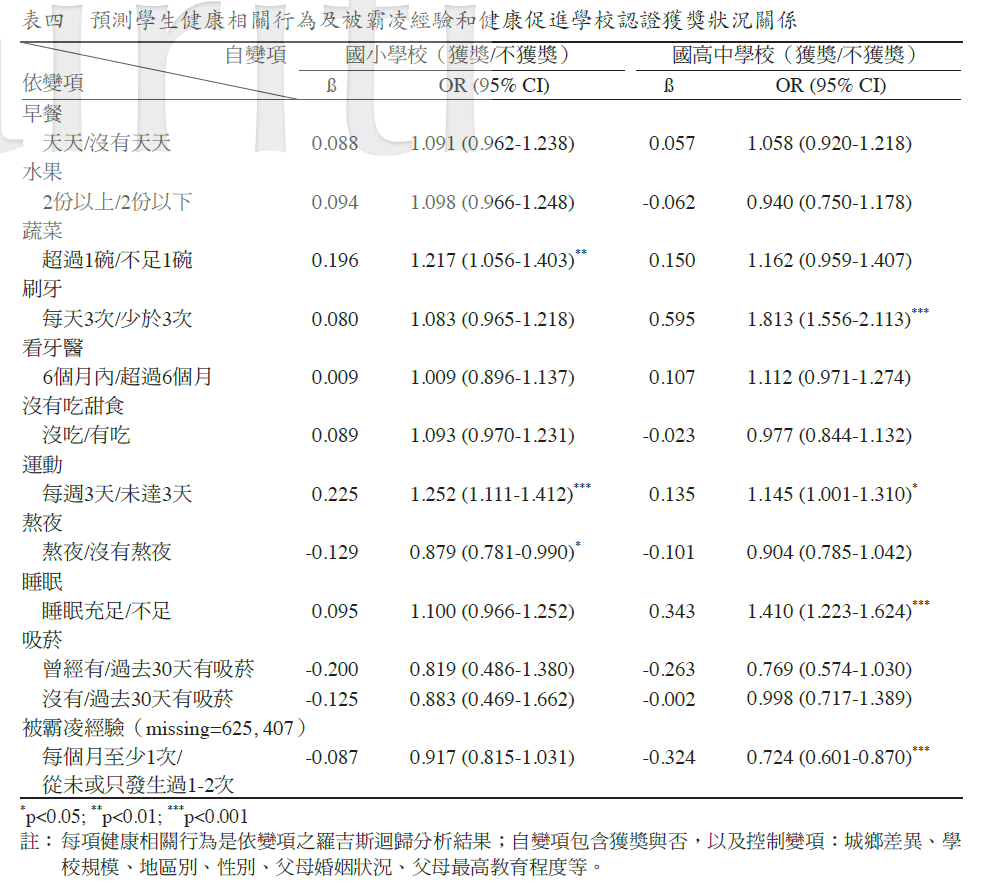 肆、討論
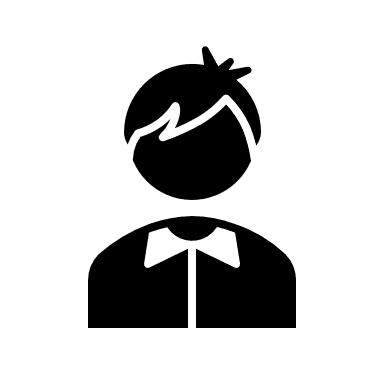 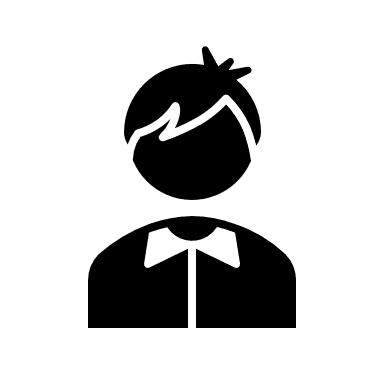 伍、結論與建議
結論
建議
研究限制